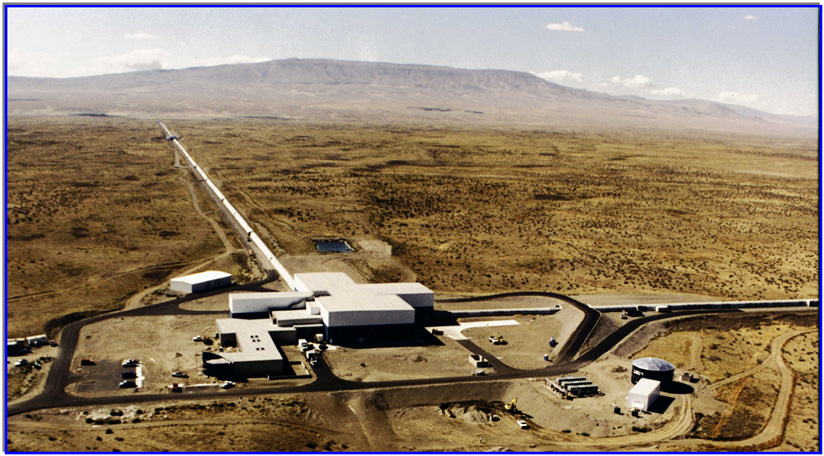 LIGO Hanford
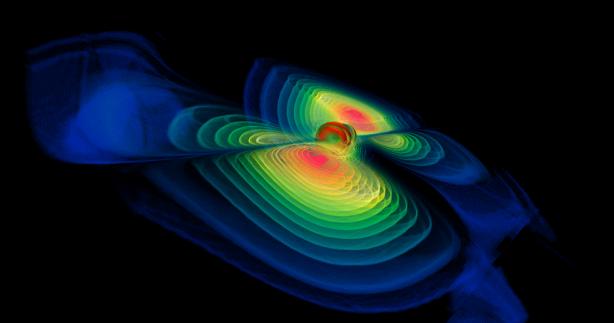 Werner Berger, ZIB, AEI, CCT
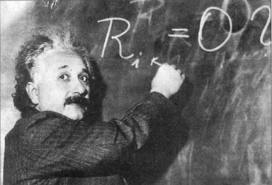 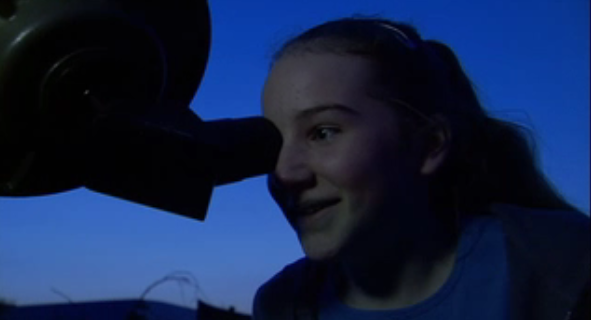 Catching Einstein's waves
Gabriela González
Louisiana State University
Science Unwrapped
Utah State University
October 7, 2011
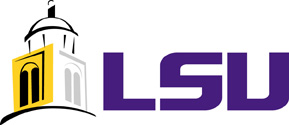 LIGO Livingston
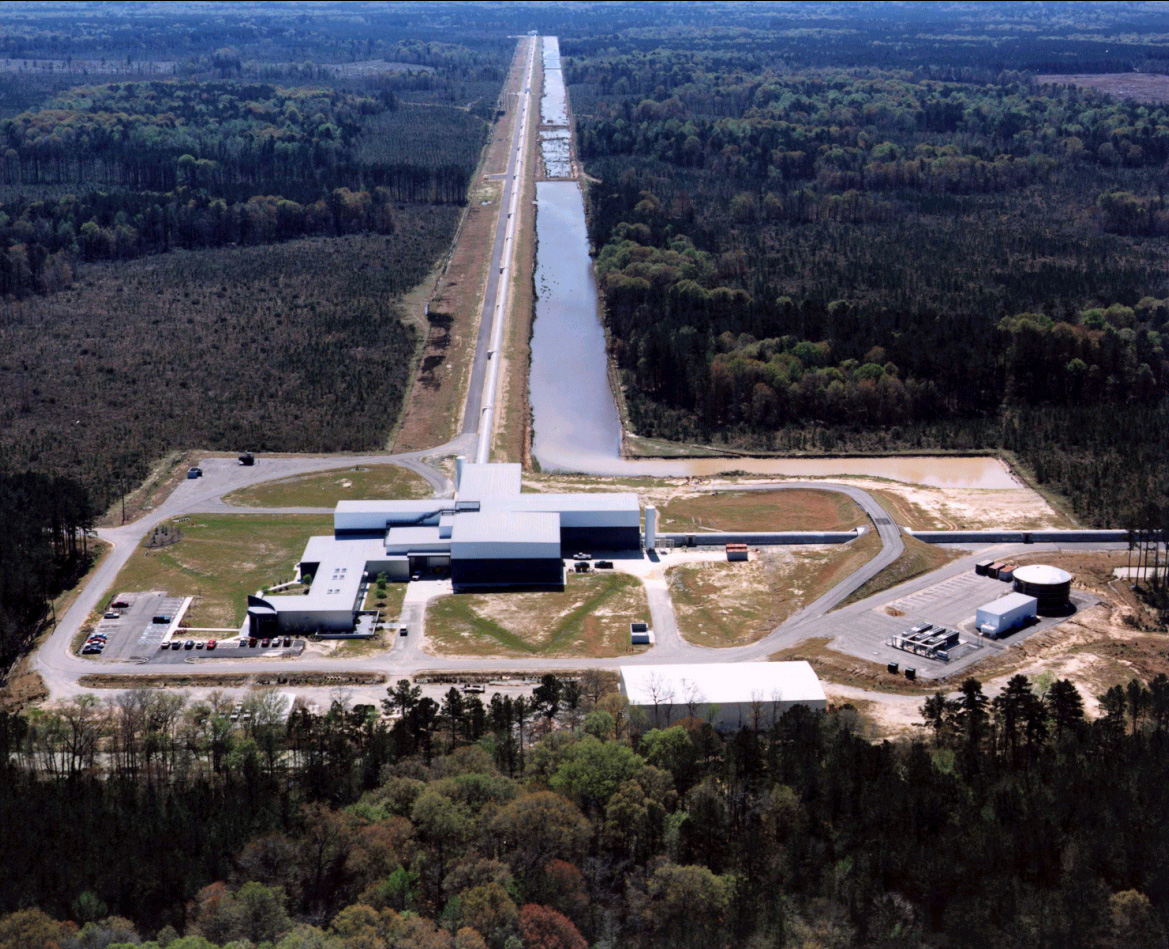 Newtons’ gravity
“Newton’s law”: F = Gm1m2/r2
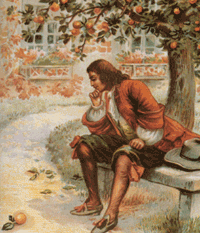 Explains why apples fall, why the planets move around the Sun,…
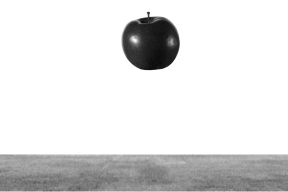 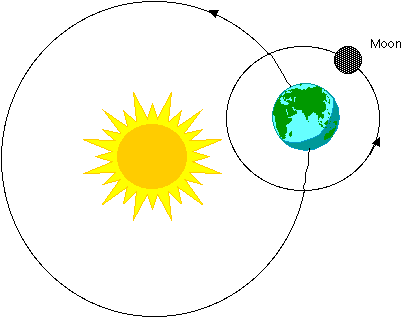 Einstein’s gravity
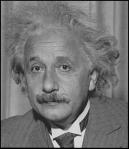 sciencebulletins.amnh.org
And in YouTube!
Einstein’s gravitation
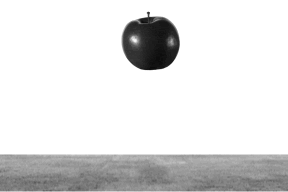 Explains just as well as Newtons’ why things fall and planetary motion…
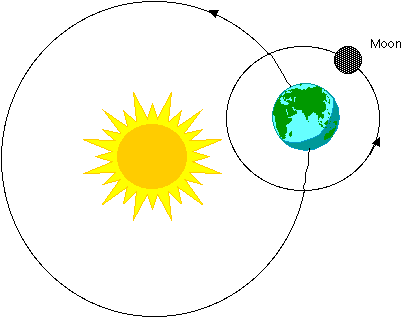 .. but it also predicts traveling away from moving masses!
gravitational waves
When masses move, they wrinkle the space time fabric, making other masses move…
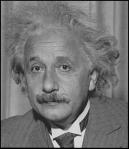 Einstein’s messengers, National Science Foundation video
www.einsteinsmessengers.org
From stars living in galaxies…
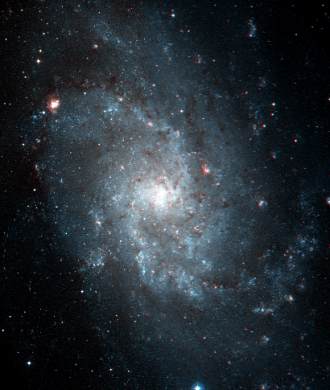 Where do gravitational waves come from?
From stars living in galaxies…
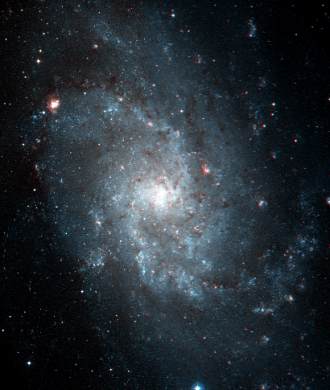 Supernova explosions
Where do gravitational waves come from?
Credits: Animation: NASA/CXC/D.Berry & A.Hobart
From stars living in galaxies…
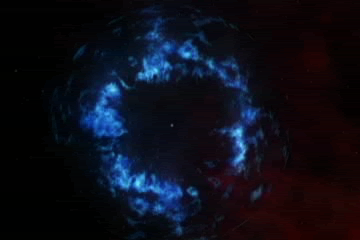 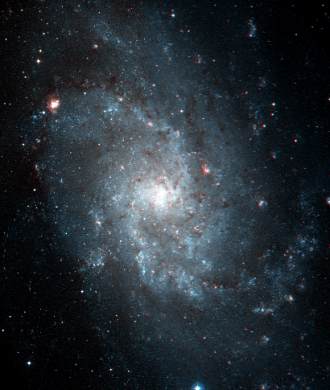 Supernova explosions
Rotating stars (pulsars)
Where do gravitational waves come from?
Credit: NASA/CXC/ASU/J.Hester et al.
From stars living in galaxies…
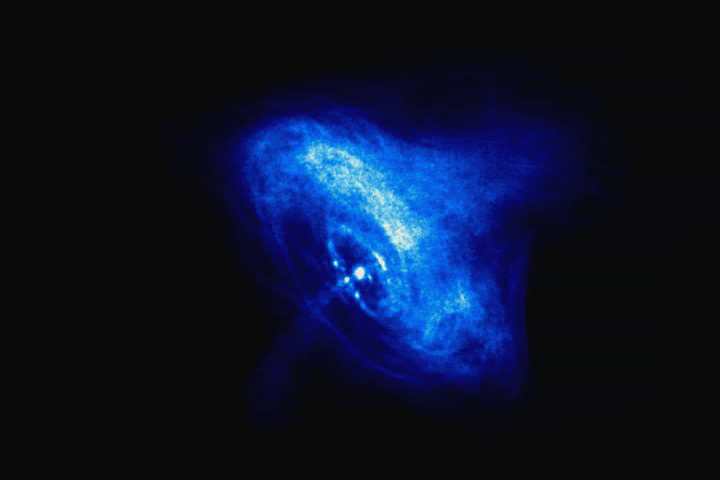 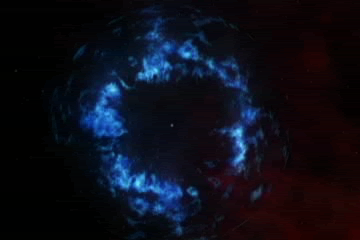 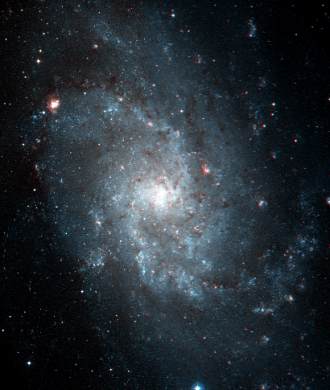 Supernova explosions
Rotating stars (pulsars)
Where do gravitational waves come from?
Binary systems(black holes, neutron stars)
Credit: John Rowe
From stars living in galaxies…
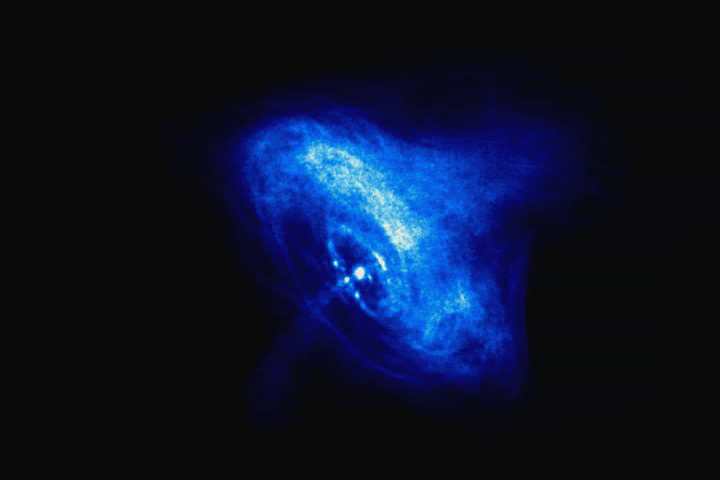 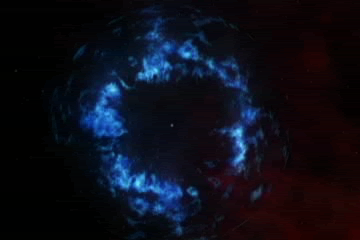 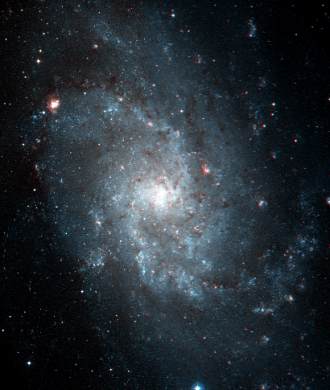 Supernova explosions
Rotating stars (pulsars)
Where do gravitational waves come from?
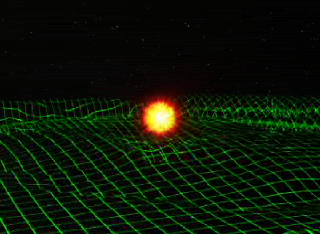 ..and from the beginning of the Universe!
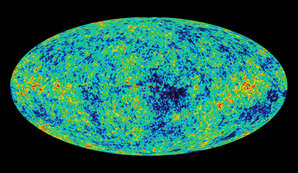 Binary systems(black holes, neutron stars)
Credit: NASA/WMAP
How to detect gravitational waveswith an interferometer
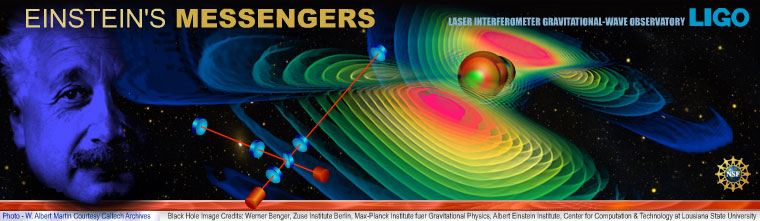 Einstein’s messengers, National Science Foundation video
http://www.einsteinsmessengers.org/
The LIGO Observatories
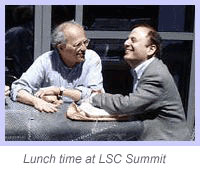 Hundreds of people in 15 countries working on the experiment and looking at the data:LIGO Scientific Collaboration
               www.ligo.org
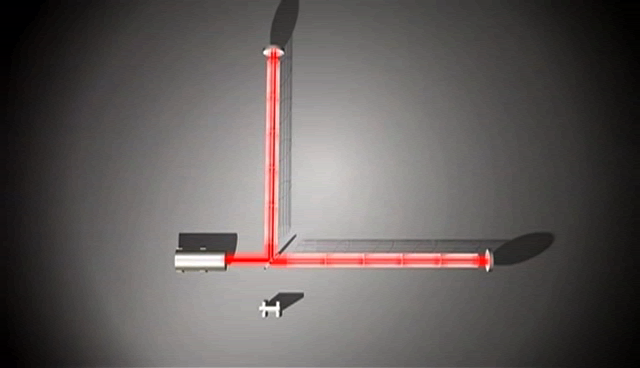 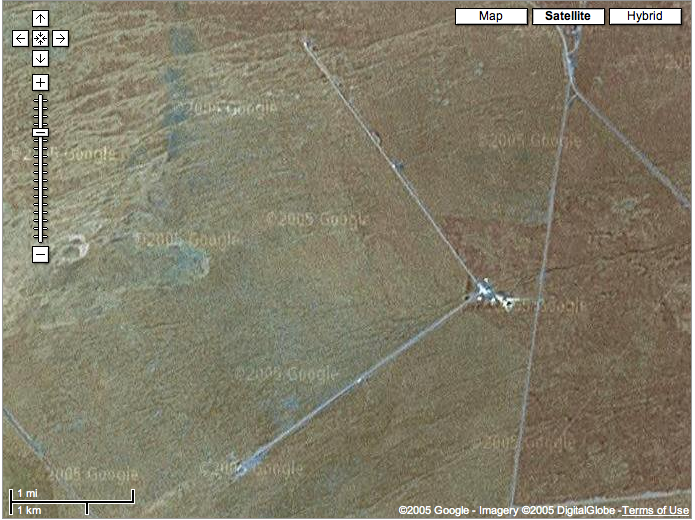 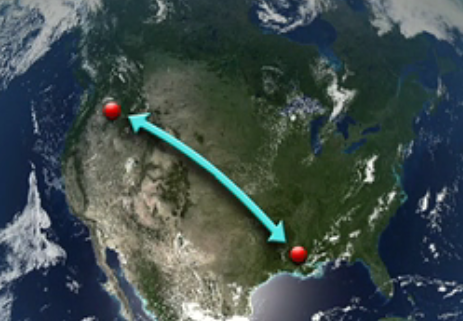 Hanford, WA
Rai Weiss
Peter Saulson
Livingston, LA
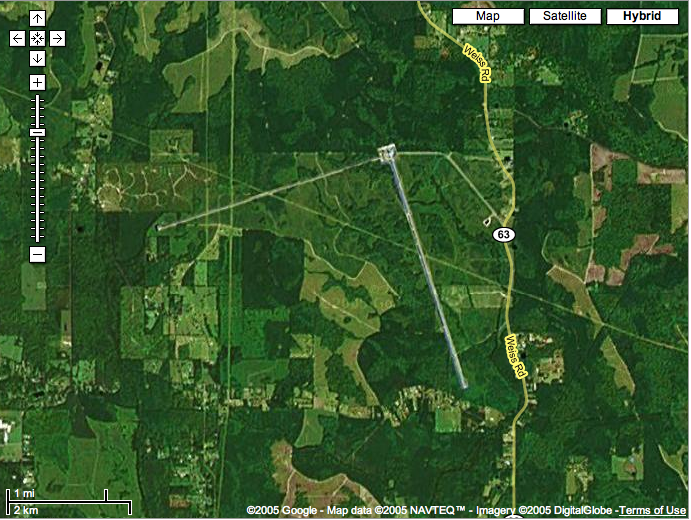 GW Detection: a difficult and fun experiment
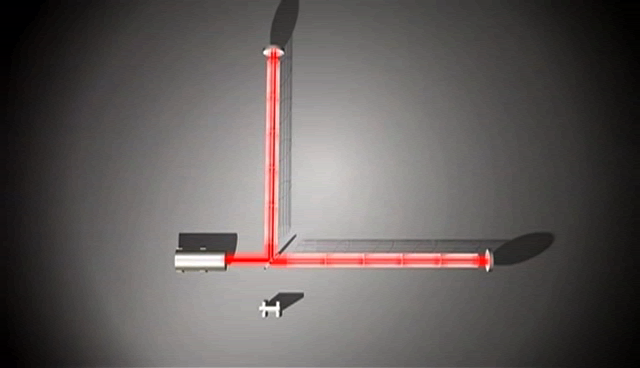 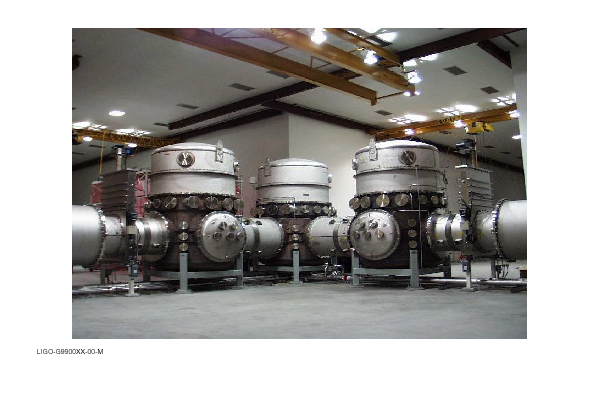 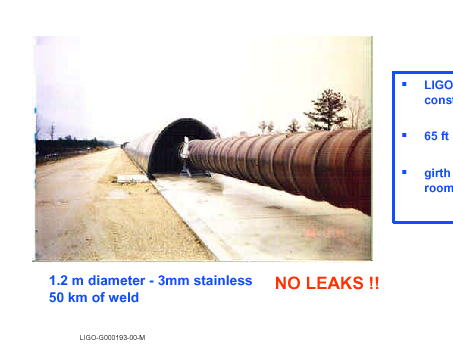 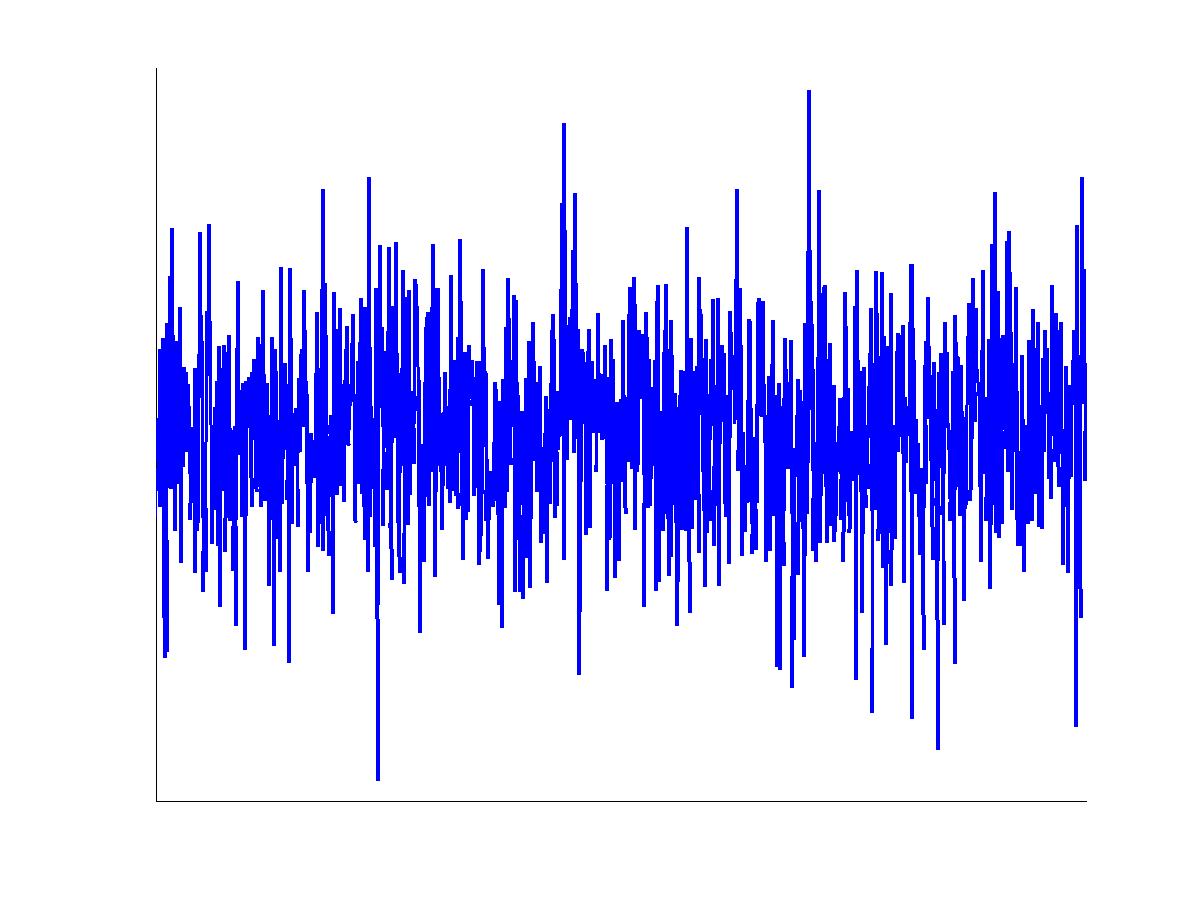 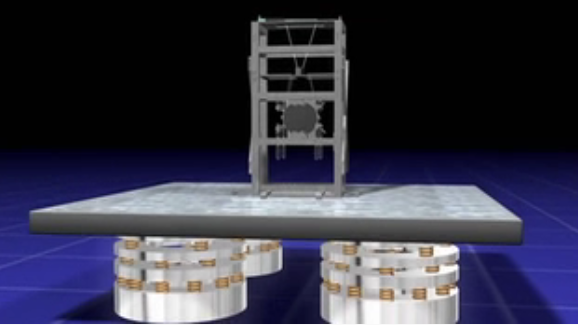 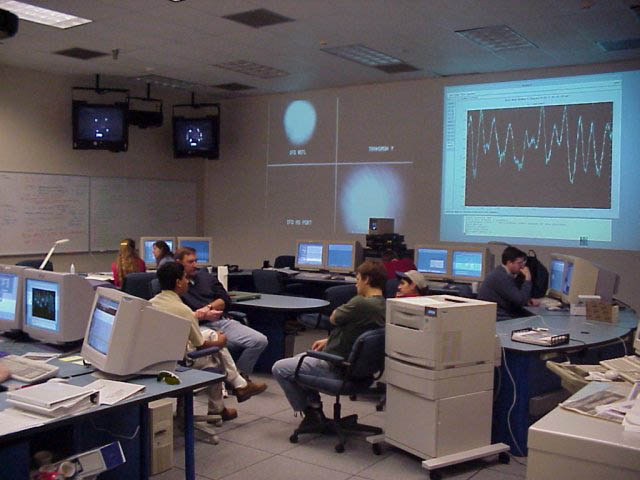 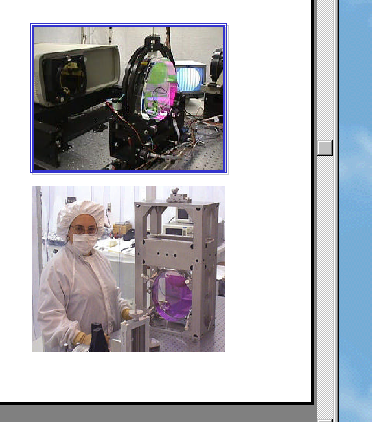 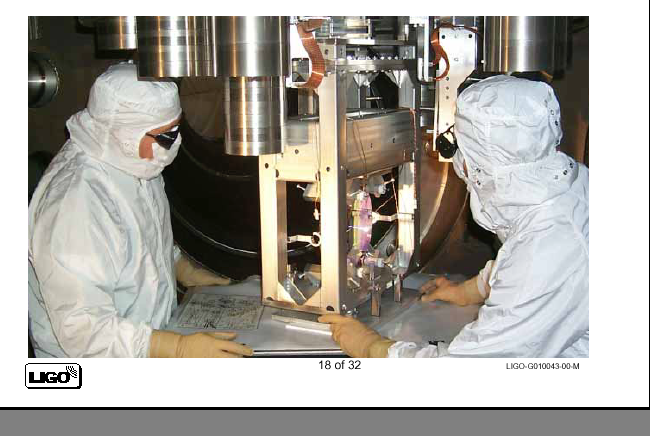 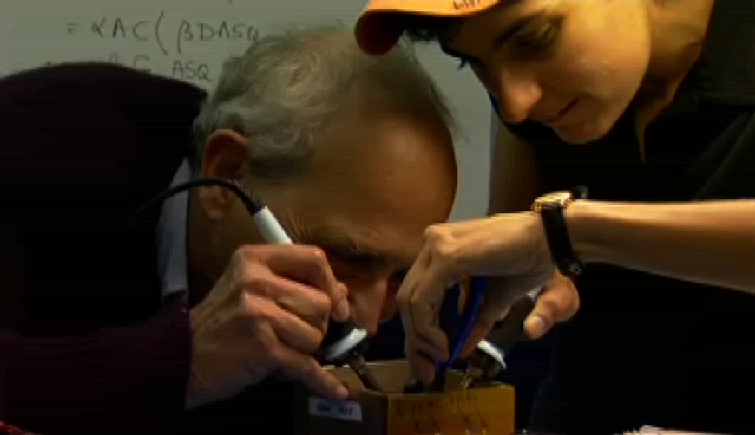 Building LIGO
Vacuum system
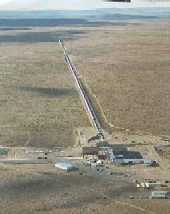 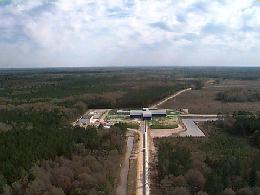 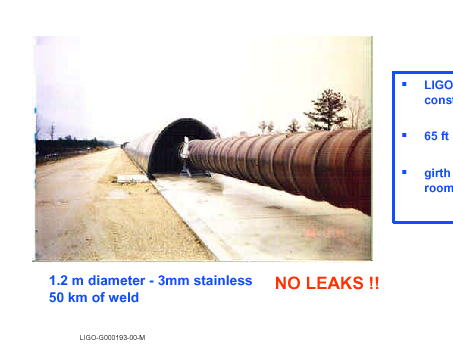 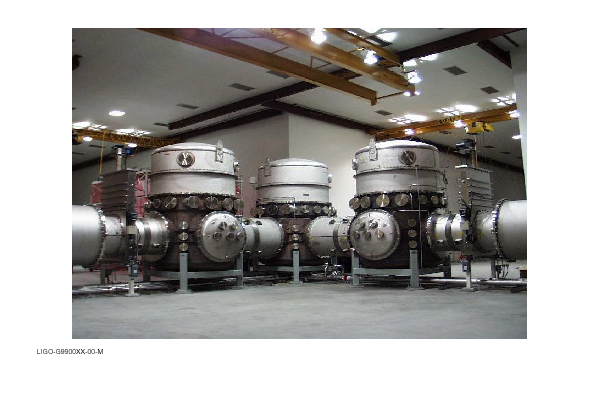 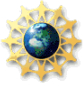 Your taxes at work!
Detecting GWs a difficult and fun experiment
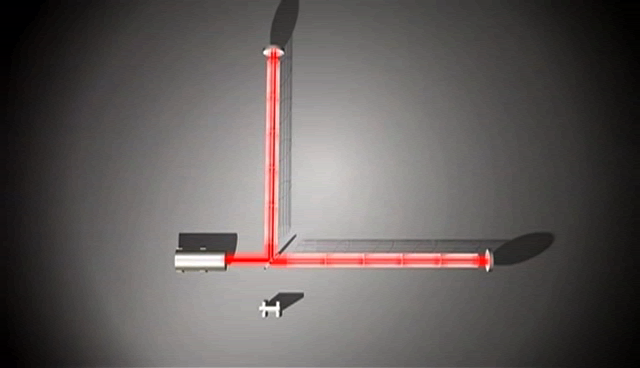 Nergis Mavalvala
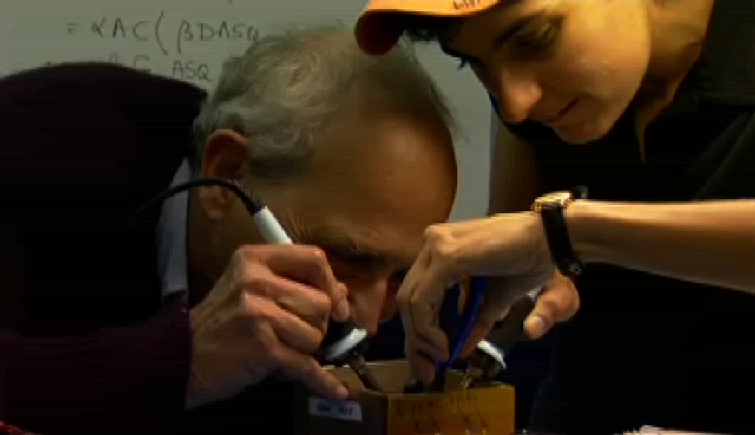 Rai Weiss
Detecting GWs a difficult and fun experiment
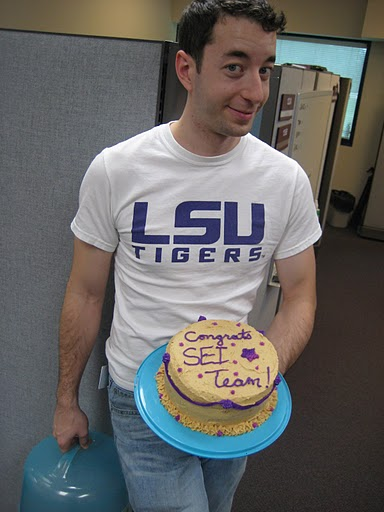 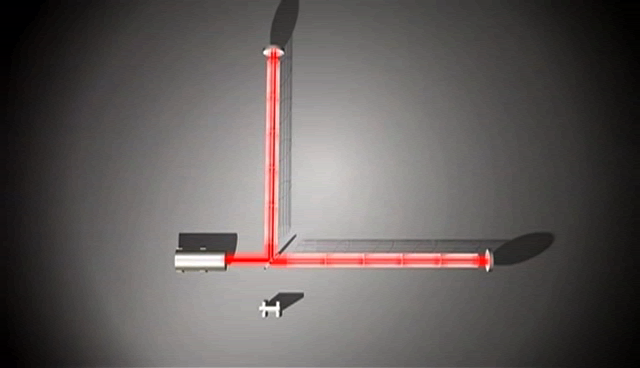 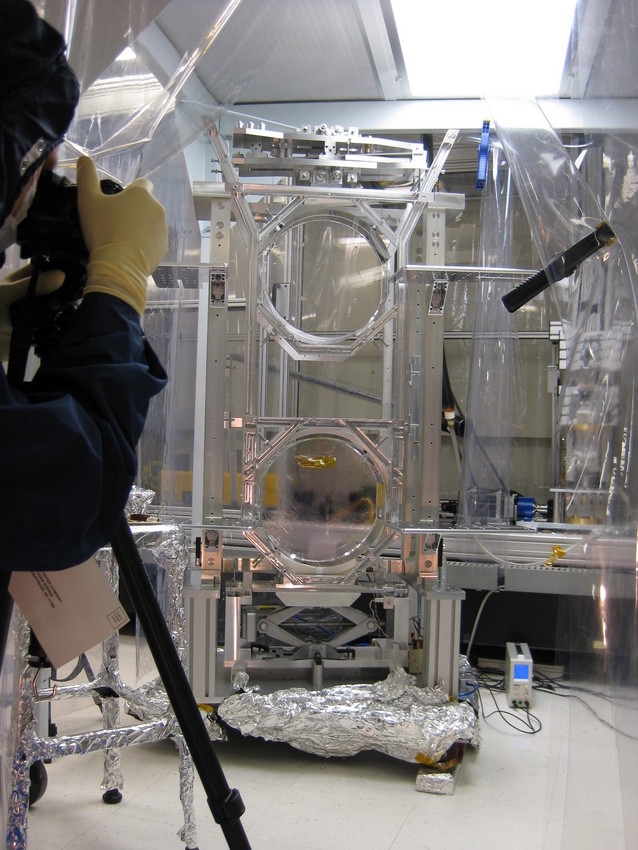 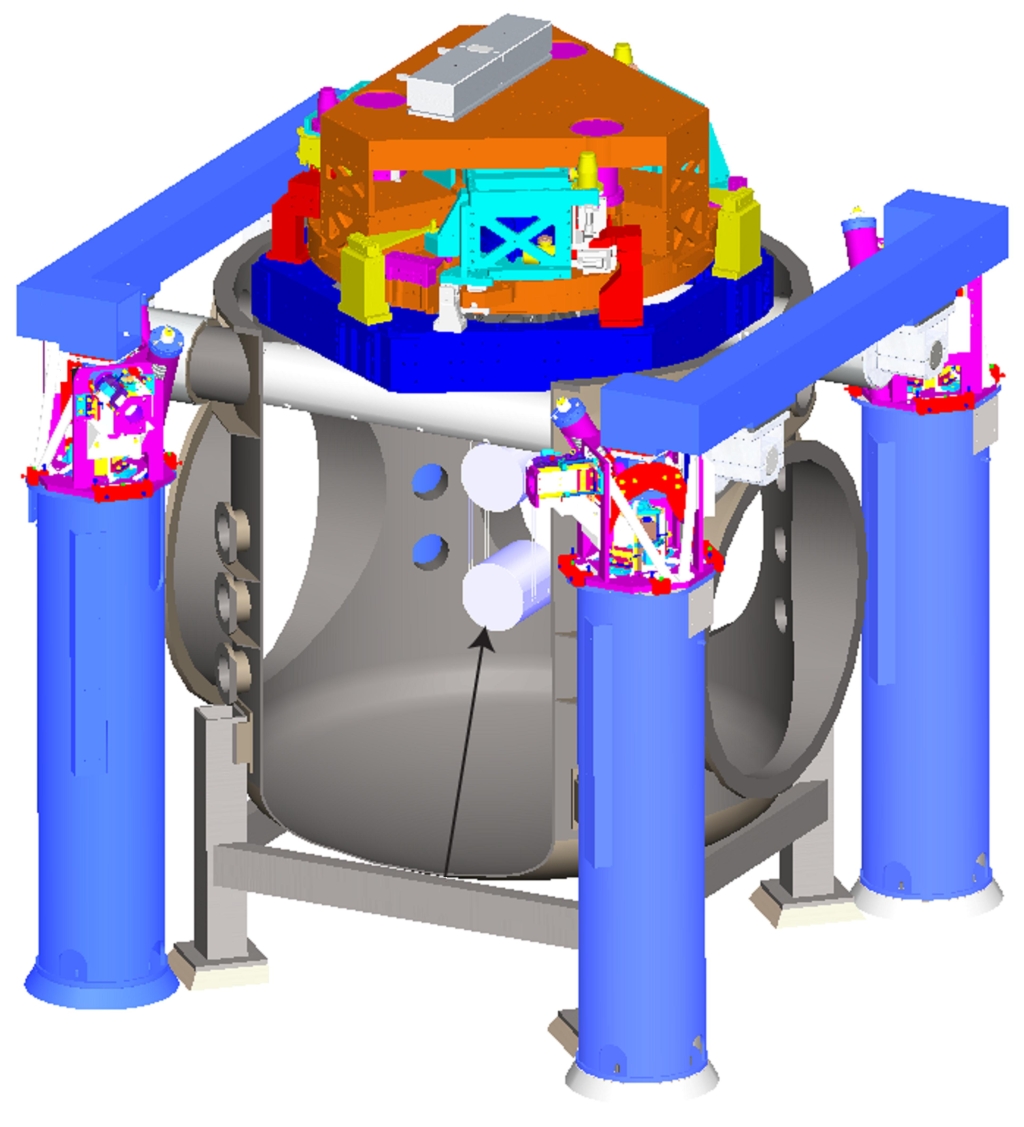 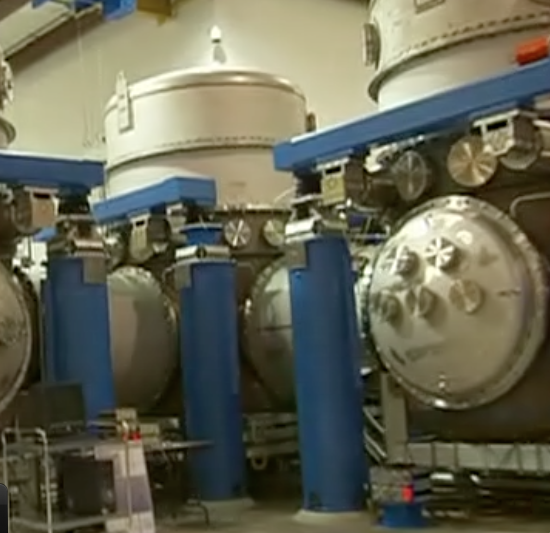 Jeff Kissel, 2008
SEI=“seismic isolation”
GW Detection: a difficult and fun experiment
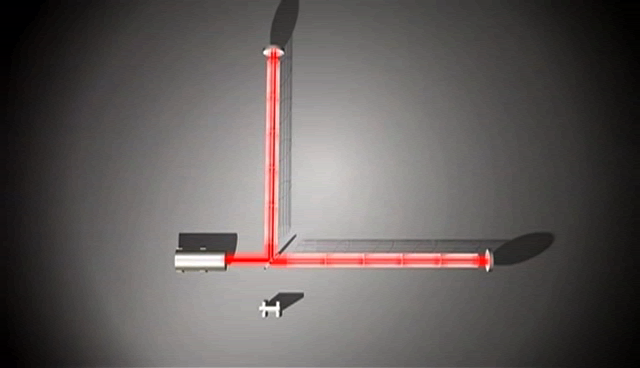 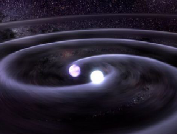 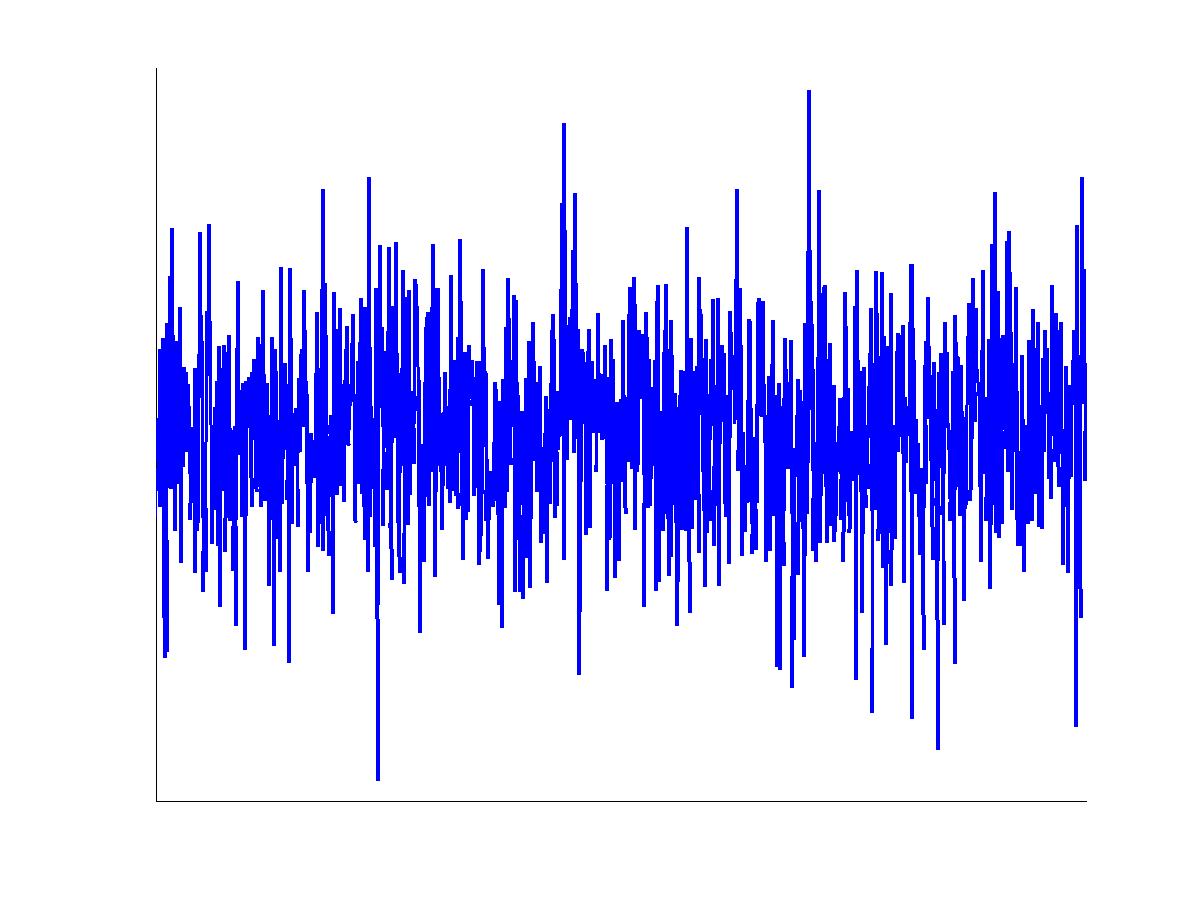 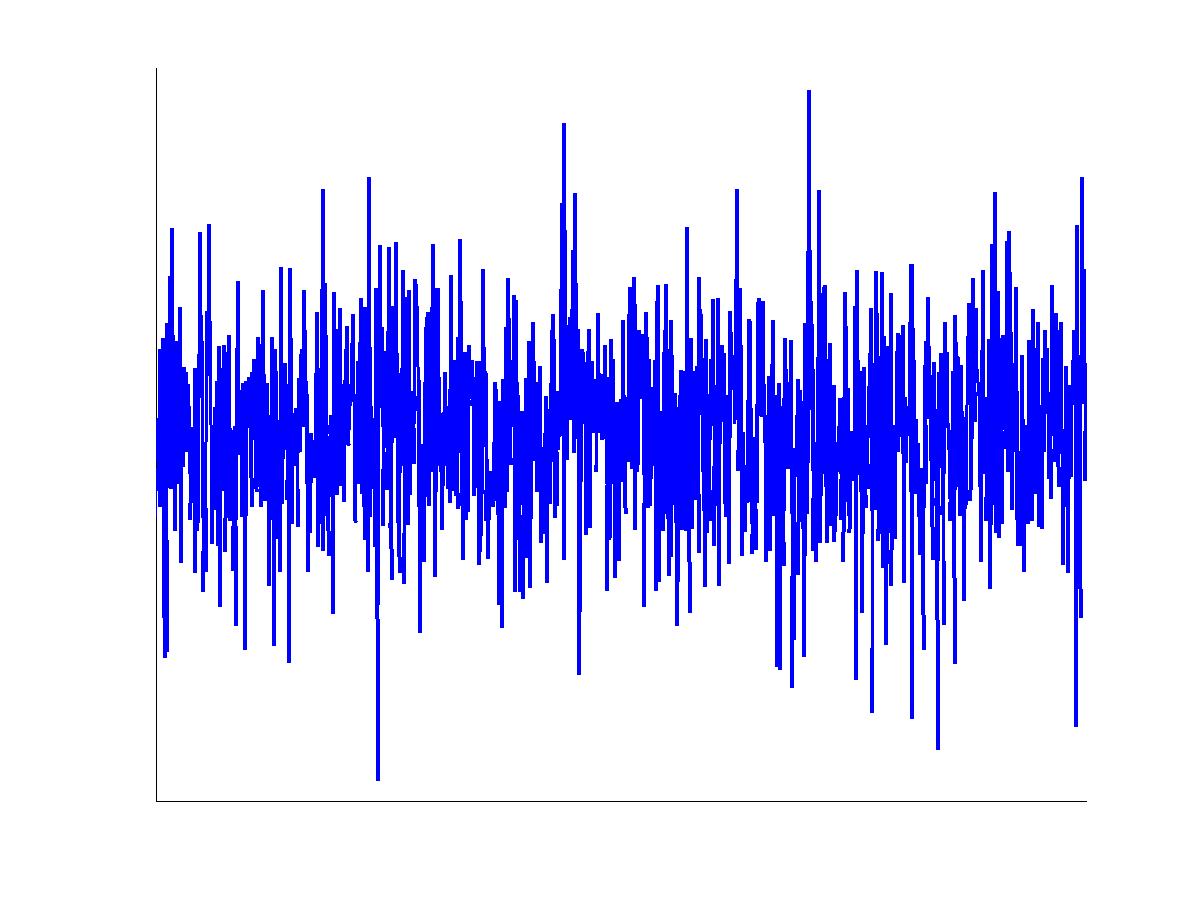 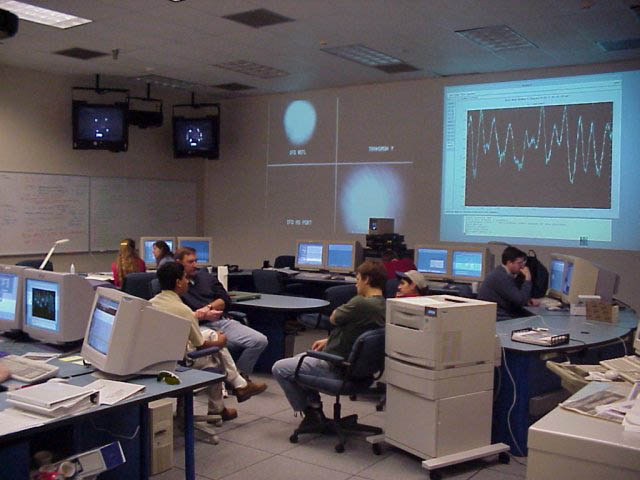 Find signal:
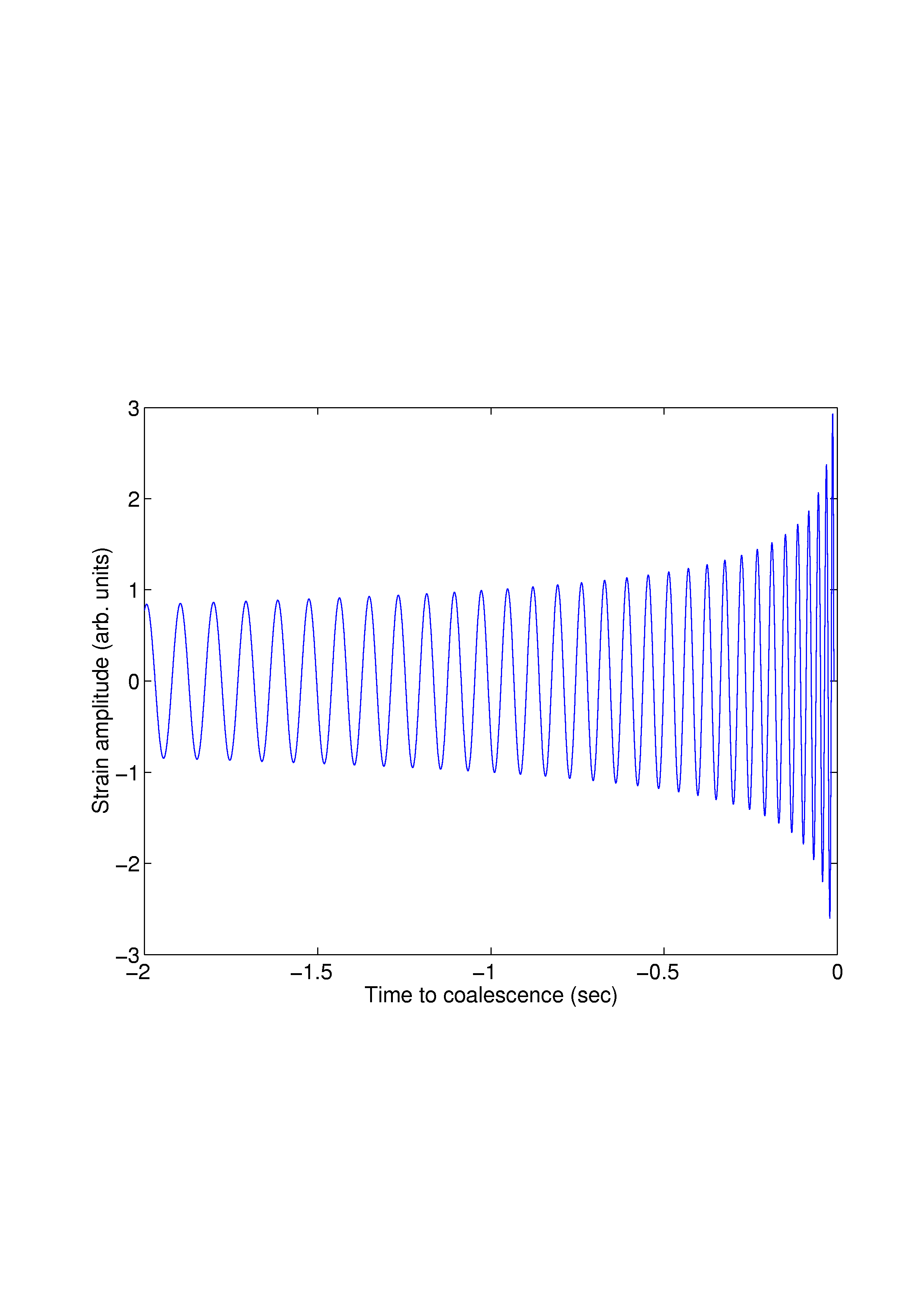 In noise:
You can try after the talk!
Black Hole Hunter game
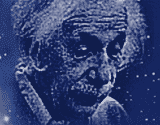 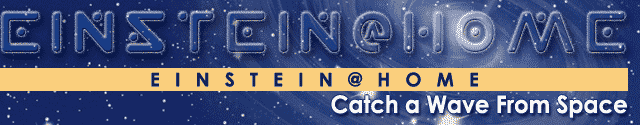 http://www.einsteinathome.org/
GW Detection: a difficult and fun experiment
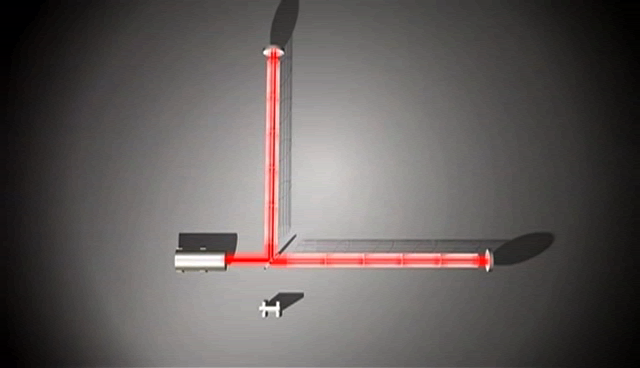 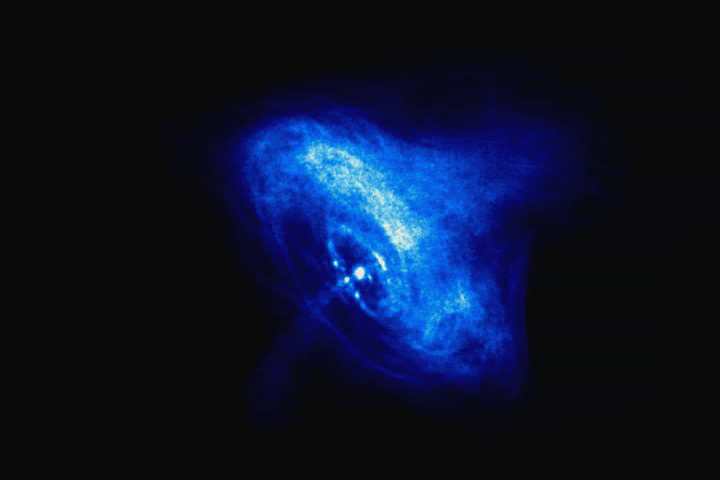 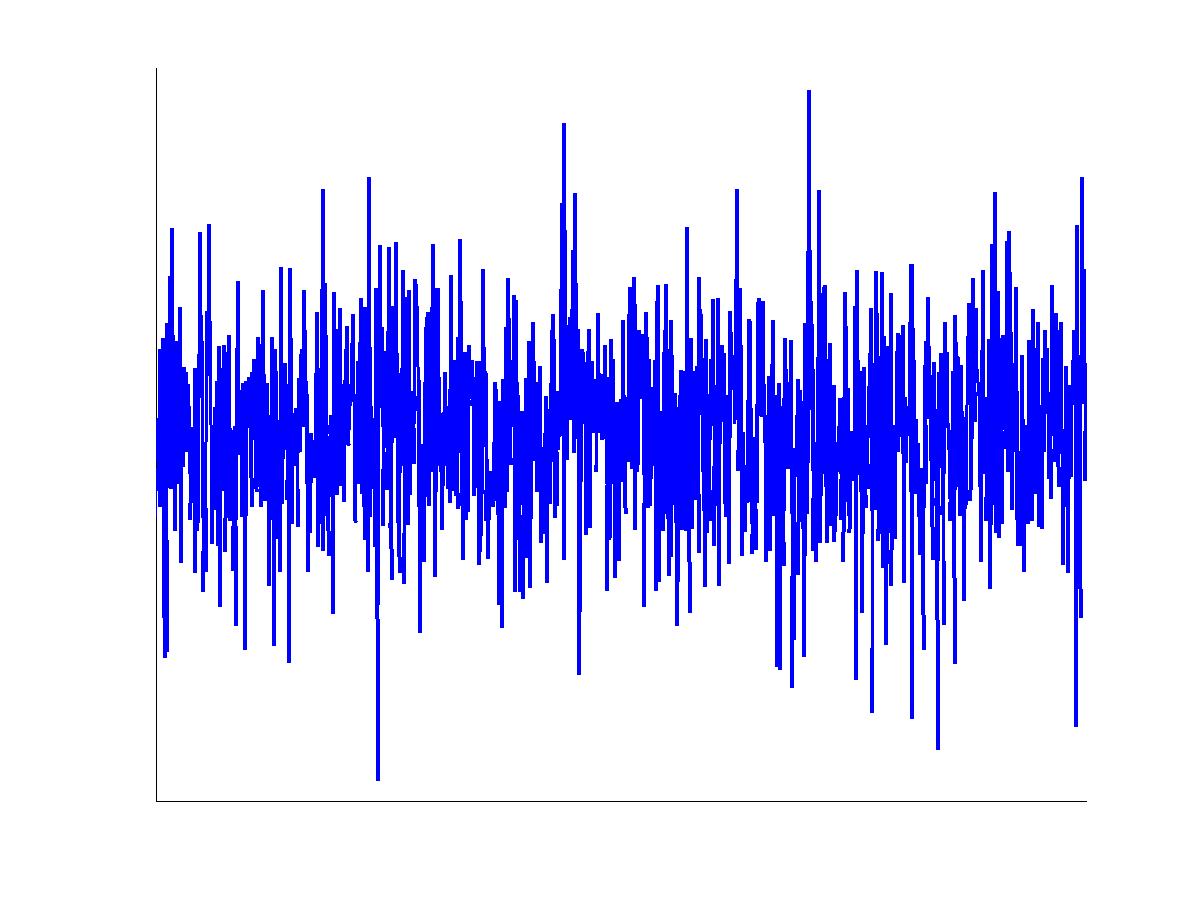 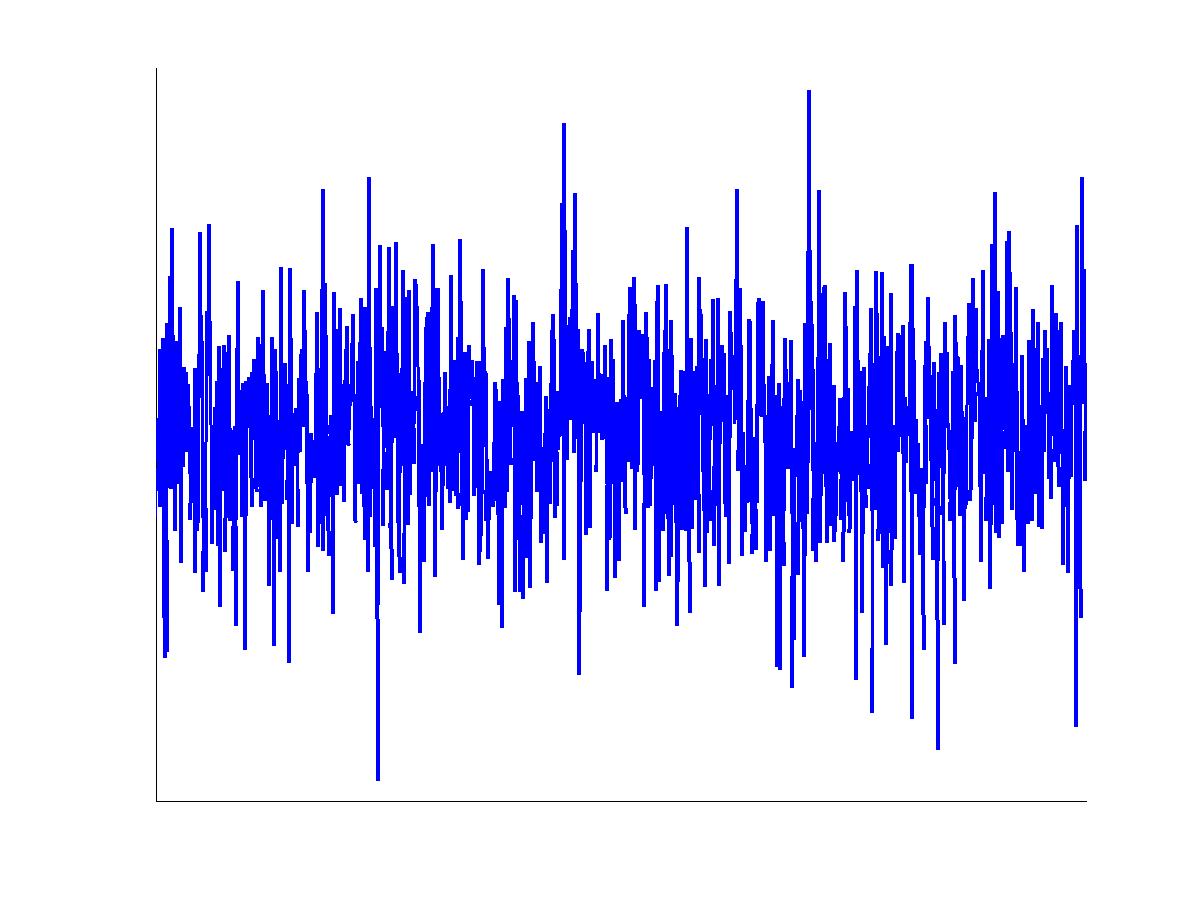 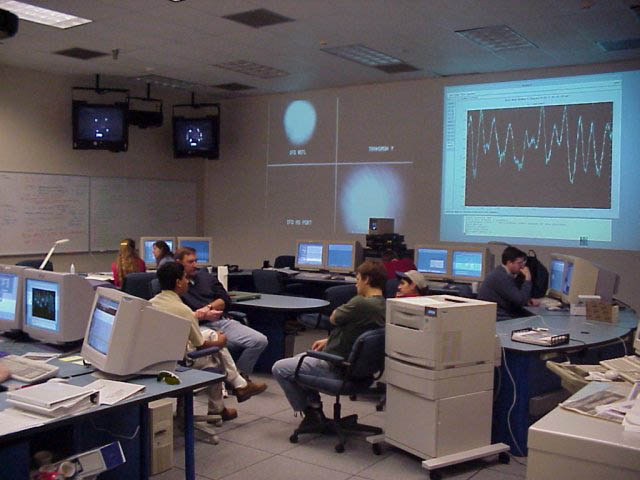 Find signal:
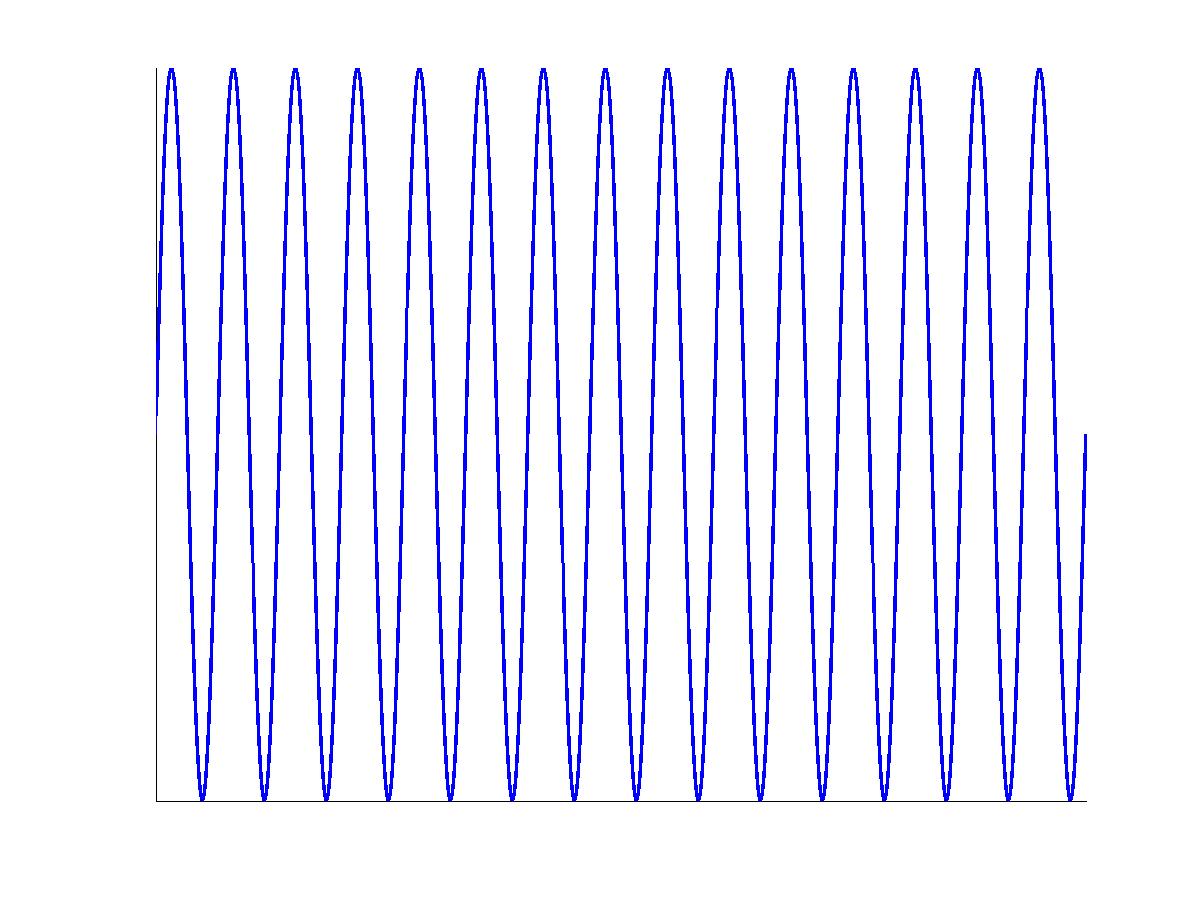 In noise:
You can help!
Gravitational waves are coming… are you ready?
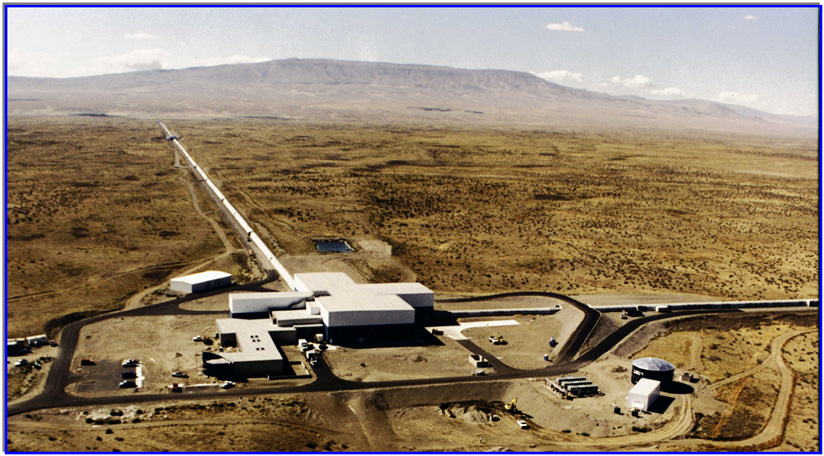 LIGO Hanford
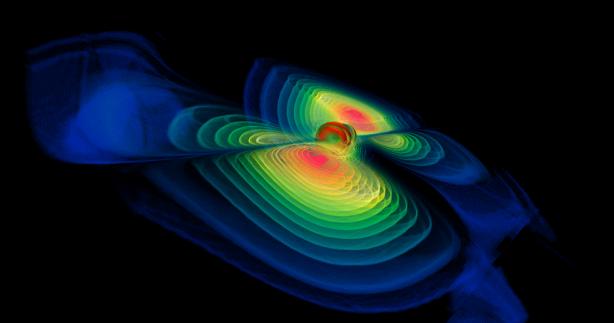 Werner Berger, ZIB, AEI, CCT
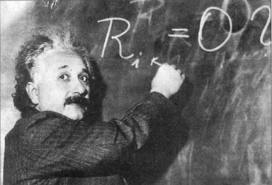 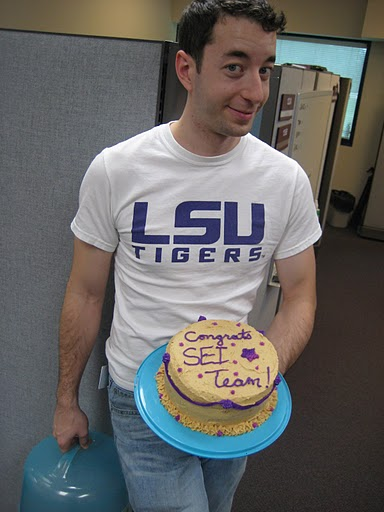 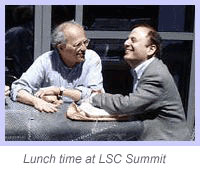 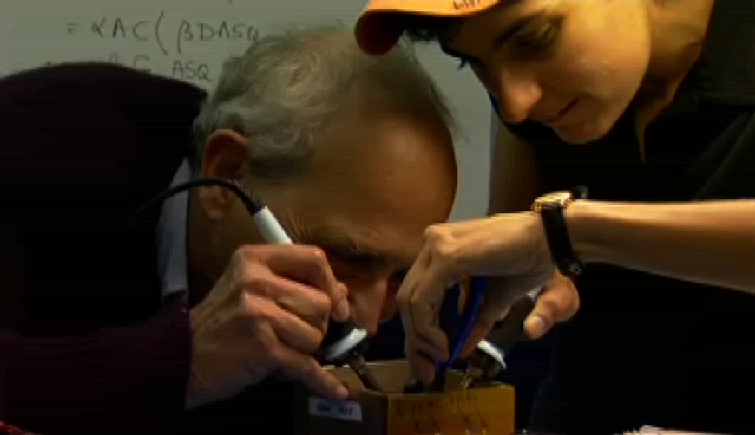 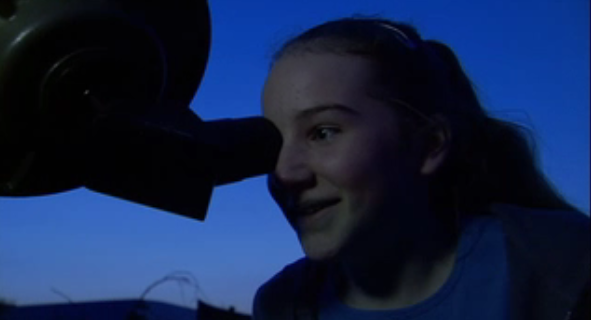 LIGO Livingston
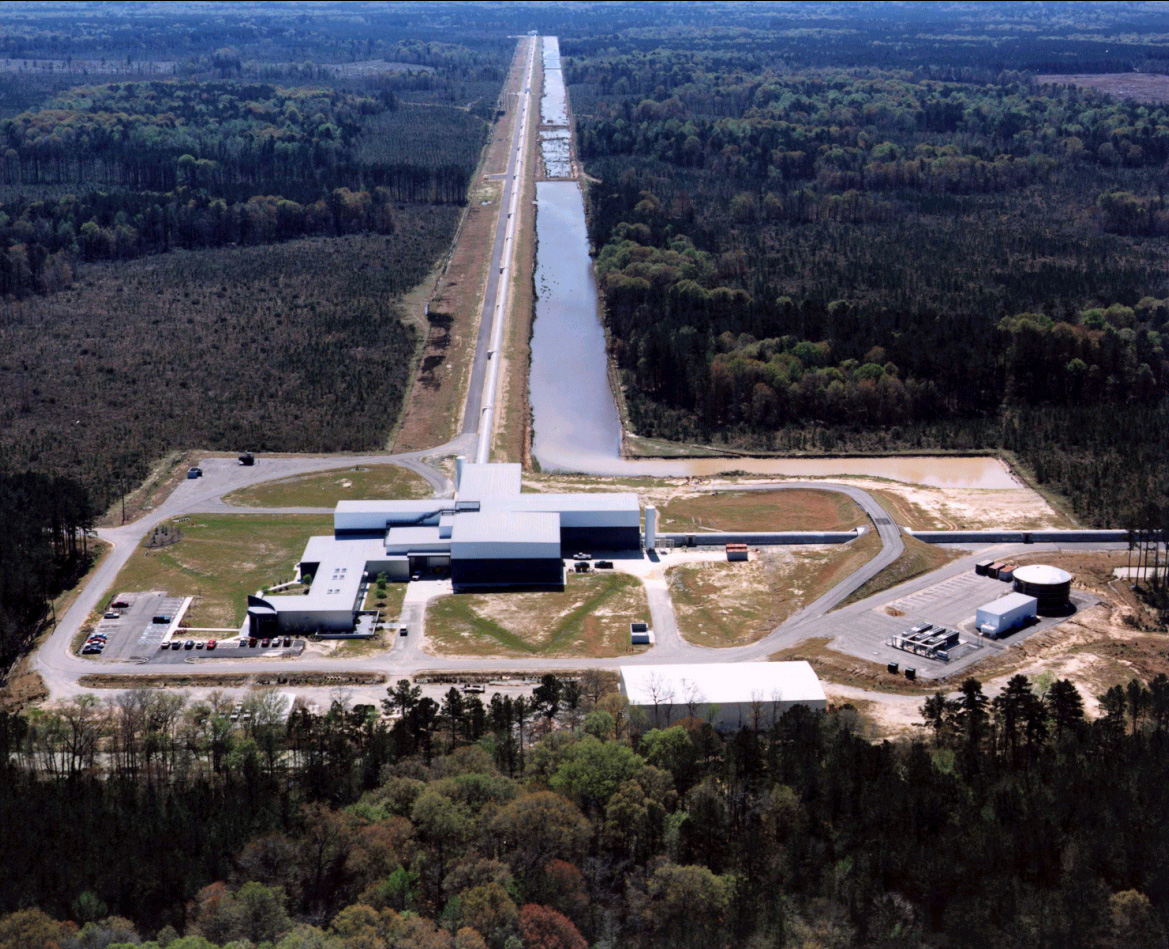 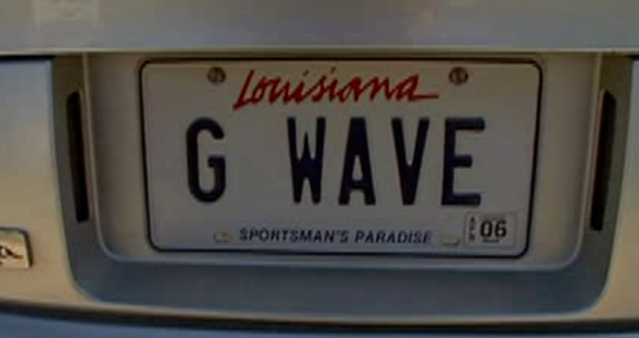